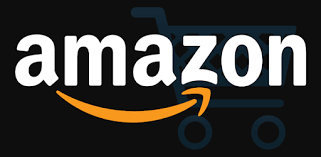 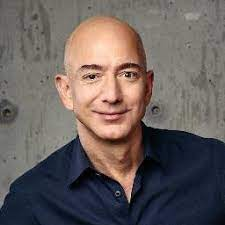 Jeff Bezos
By Joy Halaseh 6e
Personal Life
Jeff Bezos (aka Jeffery Preston Bezos) is an American entrepreneur, investor, and computer engineer. 
He is the founder, executive chairman and former president and CEO of Amazon.
 He was born on January 12 1964 born in New Mexico, United States. He is 58 years old.
How Amazon was created
Jeff Bezos quit his job at an investment bank in 1994 and moved to Seattle, Washington, to open a virtual bookstore. Working out of his garage with a handful of employees, Bezos began developing the software for the site, which he called Amazon.com. It sold its first book in 1995. 
In June 1998 it began selling CDs, and later that year it added videos.
 In 1999 Bezos added auctions to the site.
How Amazon was developed
By 2005, Bezos saw the need to diversify, and Amazon started offering a vast array of products, including consumer electronics, apparel, and hardware. 
Amazon’s yearly net sales increased from $510,000 in 1995 to some $600 million in 1998 and from more than $19.1 billion in 2008 to almost $233 billion in 2018. 
Bezos net worth is  141.4 billion USD as of 2022.
The Billionaire's Passion
While Bezos has said he followed his passion as a “garage inventor” when he launched Amazon, in recent years the billionaire admitted that his real lifelong passion has been space.
“Ever since I was 5 years old — that’s when Neil Armstrong stepped onto the surface of the moon — I’ve been passionate about space, rockets, rocket engines, space travel,” he said in 2019. 
Bezos has spent billions of dollars funding his space company, Blue Origin, and one of his first orders of business after stepping down as Amazon CEO will be to fly on the company’s first passenger spaceflight with his brother.
Blue Origin
Blue Origin, LLC is an American privately funded aerospace manufacturer and sub-orbital spaceflight services company headquartered in Kent, Washington.
Founded in 2000 by Jeff Bezos, the founder and executive chairman of Amazon, the company aims to make access to space cheaper and more reliable through reusable launch vehicles.
The company's name refers to the blue planet, Earth, as the point of origin